新年立志
New Year Resolution
士师记 13-16章
13: 1 以色列人又行耶和华眼中看为恶的事, 耶和华将他们交在非利士人手中四十年.  2 那时有一个琐拉人, 是属但族的, 名叫玛挪亚…他的妻子…不生育. 3 耶和华的使者向那妇人…说…如今你必怀孕生一个儿子… 5不可用剃头刀剃他的头, 因为这孩子一出胎就归神作拿细耳人. 他必…….拯救以色列人脱离非利士人的手…… 24 后来妇人生了一个儿子, 给他起名叫参孙. 孩子长大, 耶和华赐福与他.
14: 1 参孙下到亭拿…看见一个…非利士人的女儿. 2 参孙…禀告他父母…,我…看见一个…非利士人的女儿, 愿你们给我娶来为妻. 3 …因我喜悦他… 
5 参孙跟他父母下亭拿去, 到了…葡萄园,…一只少壮狮子向他吼叫. 6 耶和华的灵大大感动参孙, 他…将狮子撕裂… 
7 参孙下去与女子说话, 就喜悦他. 8 过了些日子, 再下去要娶那女子, 转向道旁要看死狮, 见有一群蜂子和蜜在死狮之内, 9 就用手取蜜, 且吃且走, 到了父母那里, 给他父母, 他们也吃了...
14: 10 …参孙…设摆筵宴… 11 众人…请了三十个人陪伴他. 12 参孙…说, 我给你们出一个谜语,…七日筵宴之内, 若能猜出…,我就给你们三十件里衣, 三十套衣裳. 13 …若不能…你们就给我三十件里衣, 三十套衣裳...14 参孙…说, “吃的从吃者出来, 甜的从强者出来.” 他们三日不能猜出... 15到第七天, 他们对参孙的妻说,你诓哄你丈夫, 探出谜语的意思告诉我们, 免得我们用火烧你和你父家… 16 参孙的妻在丈夫面前啼哭…17到第七天逼着他, 他才将谜语的意思告诉他妻, 他妻就告诉本国的人.
14: 18 …第七天…那城里的人对参孙说,有什么比蜜还甜呢,有什么比狮子还强呢. 参孙 …说, 你们若非用我的母牛犊耕地就猜不出…来. 
19 耶和华的灵大大感动参孙, 他就下到亚实基伦击杀了三十个人, 夺了他们的衣裳,…给了猜出谜语的人. 参孙发怒, 就上父家去了… 15: 1 …到割麦子的时候, 参孙带着一只山羊羔去看他的妻… 他岳父…2 说, 我估定你是极其恨他, 因此我将他给了你的陪伴… 4 于是参孙去捉了三百只狐狸, 将狐狸尾巴一对一对地捆上, 将火把捆在两条尾巴中间,
5 点着火把,…放…入非利士人站着的禾稼, 将堆集的禾捆, 和未割的禾稼, 并橄榄园尽都烧了. 6 …于是非利士人上去,用火烧了妇人和他的父亲… 8参孙就大大击杀他们…. 
9 非利士人上去安营…在利希. 10 …说, 我们上来是要捆绑参孙, ... 11 于是有三千犹大人下到以坦磐的穴内, 对参孙说, 非利士人辖制我们, 你不知道么…他…说,他们向我怎样行,我也…向他们怎样行. 12 犹大人…说, 我们…要捆绑你, 将你交在非利士人手中. 参孙说, 你们要…应承你们自己不害死我.
15: 13 他们说, 我们断不杀你 ... 于是…捆绑参孙, 将他从以坦磐带上去.  14 参孙到了利希, 非利士人都迎着喧嚷. 耶和华的灵大大感动参孙,…他的绑绳都从他手上脱落... 15他见一块未干的驴腮骨, 就…拾起来用以击杀一千人…
16: 1参孙到了迦萨, …看见一个妓女就与他亲近.
 2 …迦萨人…, 终夜在城门悄悄埋伏,…等到天亮…便杀他. 3 参孙睡到半夜, 起来, 将城门的门扇,门框, 门闩,…拆下,…扛到希伯仑前的山顶上.
16: 4后来参孙在梭烈谷喜爱…大利拉. 5 非利士人的首领上去见那妇人,…说, 求你诓哄参孙, 探探他因何有这么大的力气, 我们用何法能…捆绑克制他, 我们就每人给你 1,100舍客勒银子…16大利拉天天用话催逼他, 甚至他心里烦闷要死. 17 参孙就 …说, …我自出母胎就归神作拿细耳人. 若剃了我的头发, 我的力气就离开我, ... 19 大利拉使参孙枕着他的膝睡觉, …剃除他头上的七条发绺... 他的力气就离开他了… 21 非利士人将他拿住, 剜了他的眼睛, 带他下到迦萨... 他就在监里推磨…
24 众人…赞美他们的神说, 我们的神将毁坏我们地, 杀害我们…的仇敌, 交在我们手中了. 25 他们正宴乐的时候,…将参孙从监里提出来…在众人面前戏耍… 27…房内充满男女. 非利士人的众首领也都在那里…约有三千男女观看参孙戏耍. 28 参孙求告耶和华说…神阿, 求你赐我这一次的力量, 使我在非利士人身上报那剜我双眼的仇. 29 参孙就抱住托房的那两根柱子. 左手抱一根, 右手抱一根,…尽力屈身, 房子倒塌… 30…参孙死时所杀的人, 比活着所杀的还多. 31 … 参孙作以色列的士师二十年.
新年快乐; 
Happy New Year;
心想事成; 
All your wishes come true;
万事如意! 
All things turn out your way!
正值新年立志 (NY Resolution)之际,
你有什么计划?
最普遍的新年立志……
			要: 运动,节食, 存钱, 读经, 祷告, 每日灵修…..
	不要: 过度看手机/电视; 追剧, 电玩, 购物…
结果常是虎头蛇尾. 原因多半是
缺乏自制的能力.
没有自制(self-control)就不能自治(autonomy).
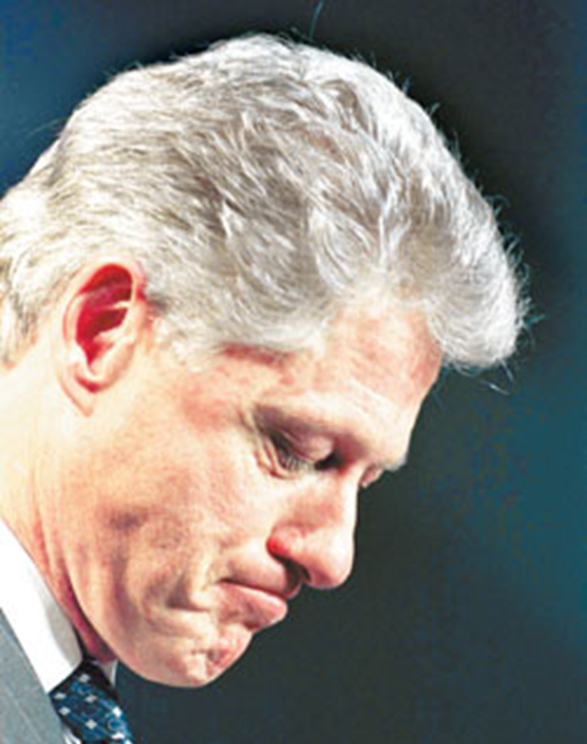 丹纳德 (Dan Rather) 
问克林顿: 	
	“你为甚么做那事?”
克林顿的名言: 
	“只因为我能. (Just because I can)
我知道这是个最糟糕的理由, 但这是事实!”
他在无意间, 透露了他的不能或不愿.
因为真正的原因是:
	“我不能(愿)控制自己!”
克林顿亦非始作俑者,
	有太多的人犯同样的错误, 明知故犯, 以为…
瞒得住! — 不会被发现 (I can hide it!)
扛得起! — 没啥了不起 (No big deal!)
赌一把! — 愿意付代价 (I’ll pay for it!)
上瘾了! — 做了再说吧 (I can’t help it!)
			吃, 喝, 嫖, 赌, 毒, 电玩, 追剧, 滑手机…
*
*
今天信息的主角是叁孙…
	他是个“只因为我能”的代表性人物.
	“以色列人又行耶和华看为恶的事, 
		被交在非利士人手中四十年.” (13:1)
	以色列人40年的刑期已满. 神兴起拯救者——
		就是一生作拿细耳人的叁孙. (13:2-25)
主旨
	一	只因为我要的初恋 (14:1-20)
	二	只因为我能的报复 (15:1-20)
	三	只因为我能的代价 (16:1-31)
一	只因为我要的初恋 (14:1-20)
A	一见钟情
	1	罔顾摩西的律法 
					(不可与外邦人	结亲. 申7:3)
			参孙在亭拿看上一个非利士的女子, 就要他
			的父母为他娶来为妻. 	他们勉为其难, 却不知
			是耶和华	在制造机会攻击非利士人.
一	只因为我要的初恋 (14:1-20)
A	一见钟情
	1	罔顾摩西的律法
	2	罔顾拿细耳人的规条
				(不可触摸死尸, 不可吃喝葡萄产品…)
				到了亭拿的葡萄园,一只狮子向他吼叫. 
				耶和华的灵感动他, 他赤手将狮子撕裂. 
				后来叁孙去娶那女子, 转向道旁要看死狮, 
				见一群蜂子和蜜在死狮的躯壳内,就用手取
				蜜, 且吃且走…
一	只因为我要的初恋 (14:1-20)
A	一见钟情
B	入世随俗
	1	参孙设摆酒席, 出个谜语打赌(相当“行酒令”)
				有30个非利士人陪他. 酒酣耳熱之际, 参孙 
				以30套里/外衣为	赌注, 限七日内回答: 
						“吃的从吃者出来, 甜的从强者出来.”
				他们三日不能猜出谜语.
一	只因为我要的初恋 (14:1-20)
A	一见钟情
B	入世随俗
	1	参孙设摆酒席, 出个谜语打赌
	2	非利士人威胁参孙的妻套出谜底
				她对叁孙不断的啼哭纠缠, 终于在第七天
				得了谜底, 使叁孙输了这场赌. 
				(你们利用我的母牛犊耕田!)
一	只因为我要的初恋 (14:1-20)
A	一见钟情
B	入世随俗
	1	参孙设摆酒席, 出个谜语打赌
	2	非利士人威胁参孙的妻套谜底 
	3	耶和华的灵大大感动参孙
				他下到亚实基伦	杀了30个人, 夺了他们的
				衣裳以偿赌注. 然后拂袖而去, 尚未圆房就
				回了父家.
一	只因为我要的初恋 (14:1-20)
A	一见钟情
B	入世随俗
C	冤冤相报
	1	秋收时, 叁孙去看他的妻
			带着一只山羊羔想要与妻圆房, 他岳父说, 
			我以为你一定恨她, 	我已把她给了你的伴郎. 
			娶她的妹妹吧!
一	只因为我要的初恋 (14:1-20)
A	一见钟情
B	入世随俗
C	冤冤相报
	1	秋收时, 叁孙去看他的妻. 
	2	叁孙以之为借口, 烧尽非利士人的禾稼.
				捉了三百只狐狸,将尾巴一对对地捆上,
				将火把捆在两尾之间, 点火, 放入非利士人
				堆集的禾捆, 未割的禾稼, 橄榄园都尽烧了.
一	只因为我要的初恋 (14:1-20)
A	一见钟情
B	入世随俗
C	冤冤相报
	1	秋收时, 叁孙去看他的妻. 
	2	叁孙以之为借口, 烧尽非利士人的禾稼.
	3	非利士人烧了妇人和他的父亲为报复.
	4	参孙	加倍奉还, 击杀非利士人, 
				连腿带腰都砍断了. 便躲在以坦磐的穴内.
二	只因为我能的报复 (15:1-20)
A	非利士人对犹大人施压
	1	非利士人到犹大的利希安营. 
						要犹大人交出叁孙.
	2	三千犹大人到以坦磐的穴内找参孙说, 
					非利士人辖制我们, 得罪他们, 就等于跟
					我们找麻烦! 
					叁孙说, 我只是以牙还牙.
二	只因为我能的报复 (15:1-20)
A	非利士人对犹大人施压
B	叁孙再展“神”威
	1	犹大人: 我们必须把你交给非利士人.
	2	参孙说: 没问	题. 只要答应你们自己不杀我. 
	3	犹大人: 保证! 绑起参孙交给了非利士人.
	2	非利士人: 正高兴得庆祝时, 耶和华的灵大大
					感动参孙, 挣脱绑索, 用一块未干的驴腮
					骨, 击杀了一千人.
三	只因为我能的代价 (16:1-31)
A	英雄难过美人关
	1	叁孙纵欲, 到迦萨嫖妓
					非利士人紧闭城门, 终夜在城门埋伏, 
					要等到天亮时杀他.
						参孙半夜起来, 将城门的门扇, 门框, 门闩, 
					一齐拆下来, 扛在肩	上, 扛到希伯仑前的
					山顶上.
三	只因为我能的代价 (16:1-31)
A	英雄难过美人关
	1	叁孙纵欲, 到迦萨嫖妓
	2	在梭烈谷迷恋大利拉.
				非利士人的首领应承每人给她1,100舍客勒
				银子	(百日的工资, 约 2万刀) 买通她打探叁孙力
				大的原因…
三	只因为我能的代价 (16:1-31)
A	英雄难过美人关
	1	叁孙纵欲, 到迦萨嫖妓
	2	在梭烈谷迷恋大利拉.
	3	参孙三次被忽悠大利拉, 却不肯放弃她.
					大利拉: 你三次欺哄	我, 怎么说你爱我呢? 
	4	她天天催逼, 叁孙不堪其烦, 终于透露实情:
					我生为拿细耳, 从不剃头. 
					剃了头就与常人无异.
三	只因为我能的代价 (16:1-31)
A	英雄难过美人关
B	大利拉出卖叁孙
	1	大利拉告诉非利士人的首领
					“…非利士人的首领手里拿着银子上到妇
					人	那里. 大利拉使参孙枕着他的膝睡觉 (?)
					叫了一个人	来剃除他头上的七条发绺.于
			是大	利拉克制他, 他的力气就离开他了.” 
		(v.16:18b-19)
三	只因为我能的代价 (16:1-31)
A	英雄难过美人关
B	大利拉出卖叁孙
	1	大利拉告诉非利士人的首领
	2	成为罪的奴仆的代价
			“非利士人将他拿住, …剜了他的眼睛带他下
				到迦萨, 用铜链拘索他. 他就在监里推磨.” 
	(v.16:21)
三	只因为我能的代价 (16:1-31)
A	英雄难过美人关
B	大利拉出卖叁孙
	3	他的悖逆不仅使自己被辱, 更是羞辱神的名
			“非利士人的首	领聚集,...并赞美他们的神说,
			我们的神将毁坏我	们地, 杀害我们许多人的
			仇敌,	交在我们手中了..” (v.23-24)
三	只因为我能的代价 (16:1-31)
C	悖逆的叁孙仍是神手中的杖
	1	非利士人庆祝得胜, 并羞辱叁孙
					房内充满约三千人. 众首领也都在场. 
					“他们正宴乐的	时候,就说,…叫参孙在我们
						面前戏耍戏耍…” (v.25)
三	只因为我能的代价 (16:1-31)
C	悖逆的叁孙仍是神手中的杖
	1	非利士人庆祝得胜, 并羞辱叁孙
	2	为报私仇, 临死与敌人同归于尽.
					“主耶和华阿, 求你眷念我…赐我…力量,…
					报那剜双眼之仇. 	参孙就抱住托房的那两
					根柱子…尽力屈身, 房子倒塌, 压住首领和
					…众人. (v.16:28-30)
	3	叁孙使非利士人头痛了20年!
					“…参孙作以色列的士师 20年.”(v.16:31b)
三	只因为我能的代价 (16:1-31)
C	悖逆的叁孙仍是神手中的杖
	1	非利士人庆祝得胜, 并羞辱叁孙
	2	为报私仇, 临死与敌人同归于尽.
	3	叁孙使非利士人头痛了20年!
	4	叁孙在新约中名列信心名人榜! 			
			“…基甸,巴拉, 参孙, 耶弗他,…他们因着信, 
					制伏了敌国, 行了公义,得了应许, 
						堵了狮子的口…” (希11:32-33)
结语
1	叁孙是以色列的缩影.
		他(们)将神的拣选与赐福看成理所当然. 
		长治	久安中最容易忘记神的呼召, 违背神的
		诫命(界	限), 偏行己路, 甚至拜偶像为要得到
		神不肯给的.
	偶像起初的要求不多. 又似乎比较“灵”, 乐意
	满足人的私欲. 以色列为此被判刑: 
受非利士人的压制40年!
2	权能(power)与私欲 (want)是个非常危险的结合
	权能愈大, 危险也愈大! 因为…
“权能腐败; 绝对权能绝对腐败!”
“Power corrupts; absolute power corrupts absolutely!”
面对这神所给的权能(责任与托付), 理当存战兢
的心, 否则就会	成为难以抗拒的陷阱! 
我认识一个小叁孙. 经常在______看到他.
在我生命中的一切决定, 都是取决于
我要(私欲)与我能(权能)的组合.
镜子里
我的表白…
	在青少年时代, 我羡慕生来高富帅的男生…
	因为他们功课好, 玩具多, 吸引白富美的女生…
	年纪稍长, 尤其是寻求神对我人生的目的后,
			我经常感谢神我不是高富帅!
	我的贫乏, 平凡与有限是神给我最好的保护! 
			不知逃过了多少诱惑与陷阱.
	(曾经沉迷于武侠小说, 打弹子, 麻将,与一些不可告
	 人的想法…当年我若是“能”的话, 我今天肯定是…
	 惨不忍睹!)
3	叁孙是个有信心 (名列信心名人榜) 
			却不忠于职守的人. 	(An unfaithful man of faith)
	弃之不顾自己的呼召与托付(拿细耳人 + 士师);  
	只顾满足自	己的私欲. 他的座右铭好像就是…
	“我要, 我能, 我就去做!” 
	“I want, I can, I just do it!”
	权能(power)是为了责任与托付. 岂可任意妄为?!
	当以叁孙为戒, 我们的座右铭应该是… 
“神要, 神能, 我当全力以赴!”
(我们呢?)
4	立志不必等新年. 有感动就当去做!
			或决定立刻“不做!” (更难)
	重要的是: 如何立志, 如何坚持!
	a.		靠圣灵, 按轻重缓急, 决定去做该做的事;
	或不做不该做的事! (Tyranny of the Urgent)
	b.		求主赐下恩典与能力, 抗拒
					只因我能与没人管我的陷阱.
	c.		将压力转为推动力! (Alexander is a friend!😄)
				—期限, 监督, 公开, 赏罚,…
5	人都缺乏自制或自治的能力!
	“我真是苦阿, 谁能救我脱离这取死的身体呢. 
	感谢神,靠着我们的主耶	稣基督就能脱离了.” 
	 (罗7:24-25a)
	你若还不认识耶稣, 现在就来认识祂!
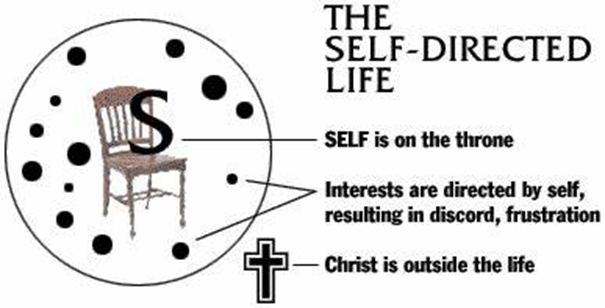 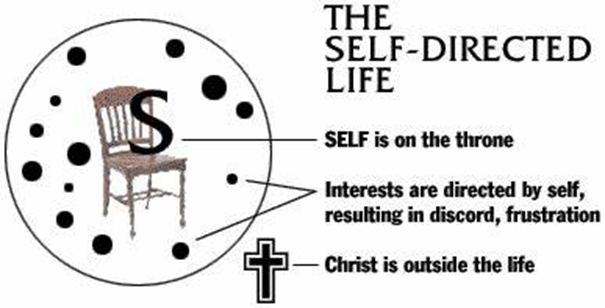 †
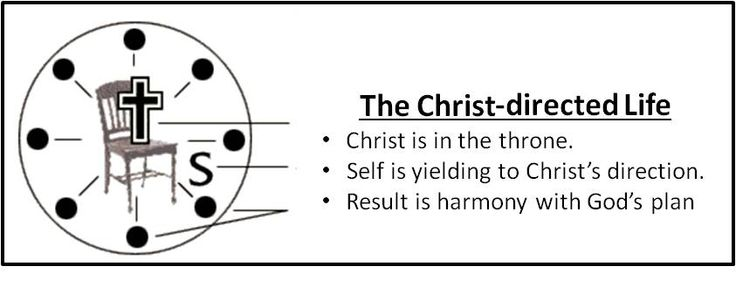 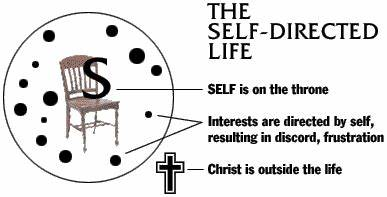 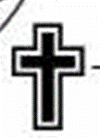 新年快乐; 
Happy New Year;
心想事成; 
All your wishes come true;
万事如意! 
All things turn out your way!
新年真喜乐; 
Joyful New Year
心想神旨成
Wishing God’s will be done
万事如主意
All things turn out HIS way
1/3
开我的眼使我看见
开我的眼, 使我看见，
神的真理为我彰显；
求主赐我那奇妙秘钥，
使我自由解我捆锁。
Open my eyes, that I may see
Glimpses of truth Thou hast for me;
Place in my hands the wonderful key
That shall unclasp and set me free.
(副歌)
我今默然专心等候,
惟愿我主旨意成就;
恳求圣灵, 开我的眼,
光照引领！
Silently now I wait for Thee,
Ready my God, Thy will to see,
Open my eyes, illumine me,
Spirit divine!
2/3
开我的眼使我看见
开我耳朵, 使我听见，
恩主所赐真理之言；
当赐佳音荡漾我耳中，
一切虚假顿失影踪。
Open my ears, that I may hear
Voices of truth Thou sendest clear;
And while the wave notes fall on my ear,
Everything false will disappear.
(副歌)
我今默然专心等候,
惟愿我主旨意成就;
恳求圣灵, 开我的眼,
光照引领！
Silently now I wait for Thee,
Ready my God, Thy will to see,
Open my eyes, illumine me,
Spirit divine!
3/3
开我的眼使我看见
开我的口, 使我宣扬,
真理福音传到各方;
开启我心充满主的恩,
将主大爱分给世人。
Open my mouth, and let me bear,
Gladly the warm truth everywhere;
Open my heart and let me prepare
Love with Thy children thus to share.
(副歌)
我今默然专心等候,
惟愿我主旨意成就;
恳求圣灵, 开我的眼,
光照引领！
Silently now I wait for Thee,
Ready my God, Thy will to see,
Open my eyes, illumine me,
Spirit divine!